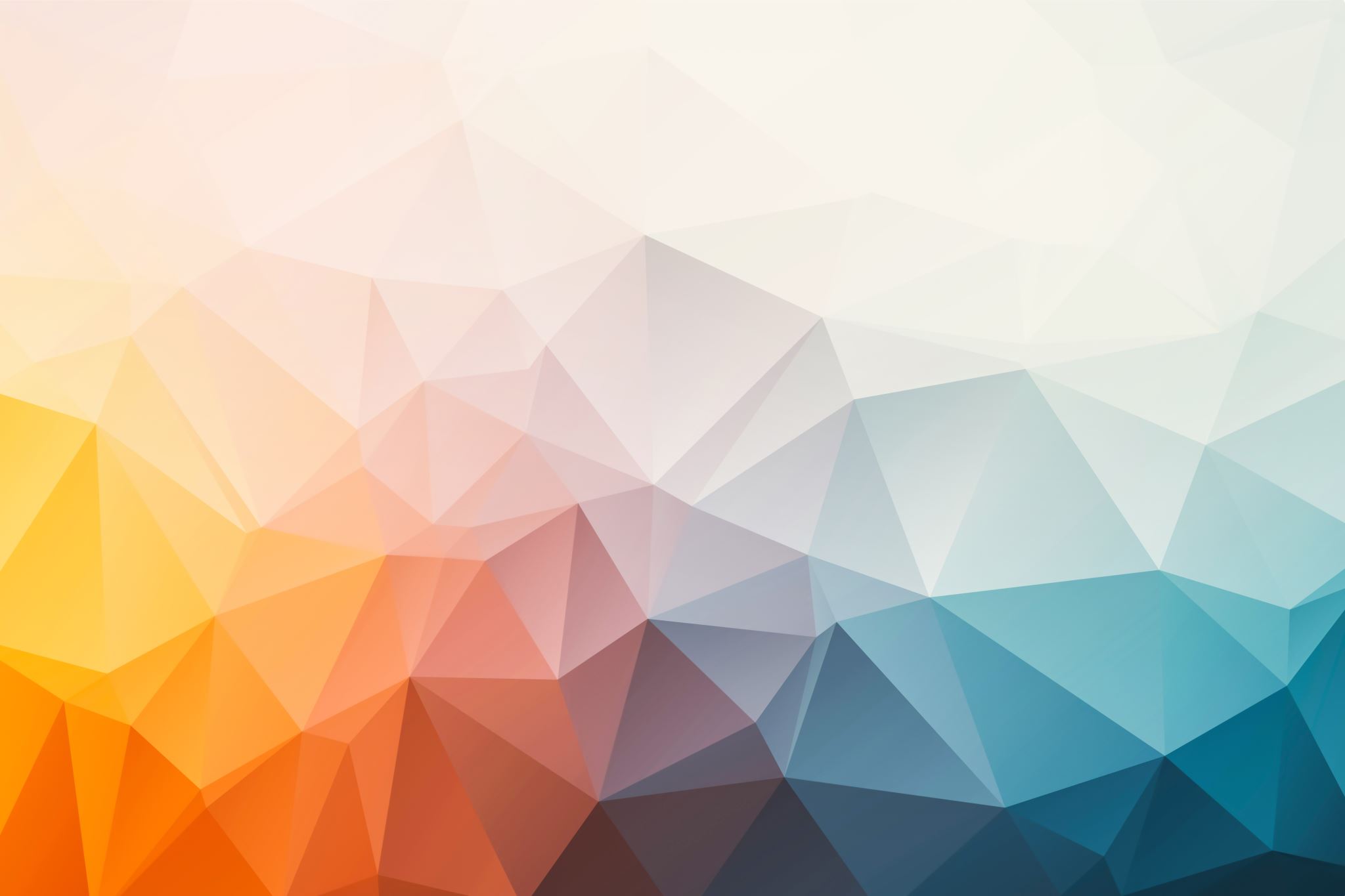 Iemesli atšķirībām darba samaksā sievietēm un vīriešiem jeb kā mūs ietekmē stereotipi
Asoc.prof. Marita Zitmane
Latvijas Universitāte
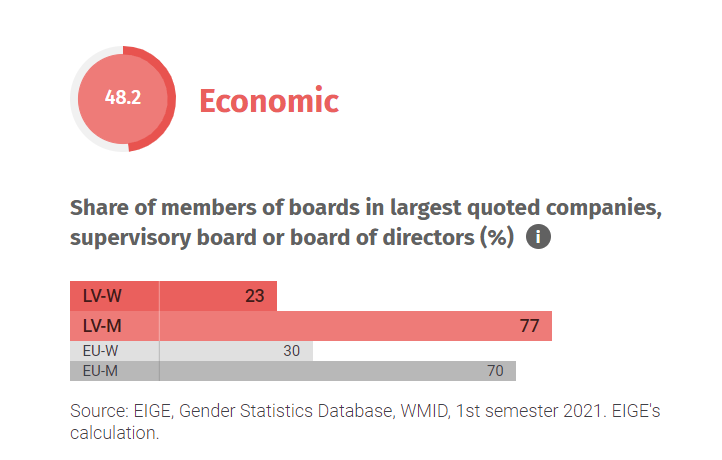 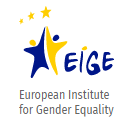 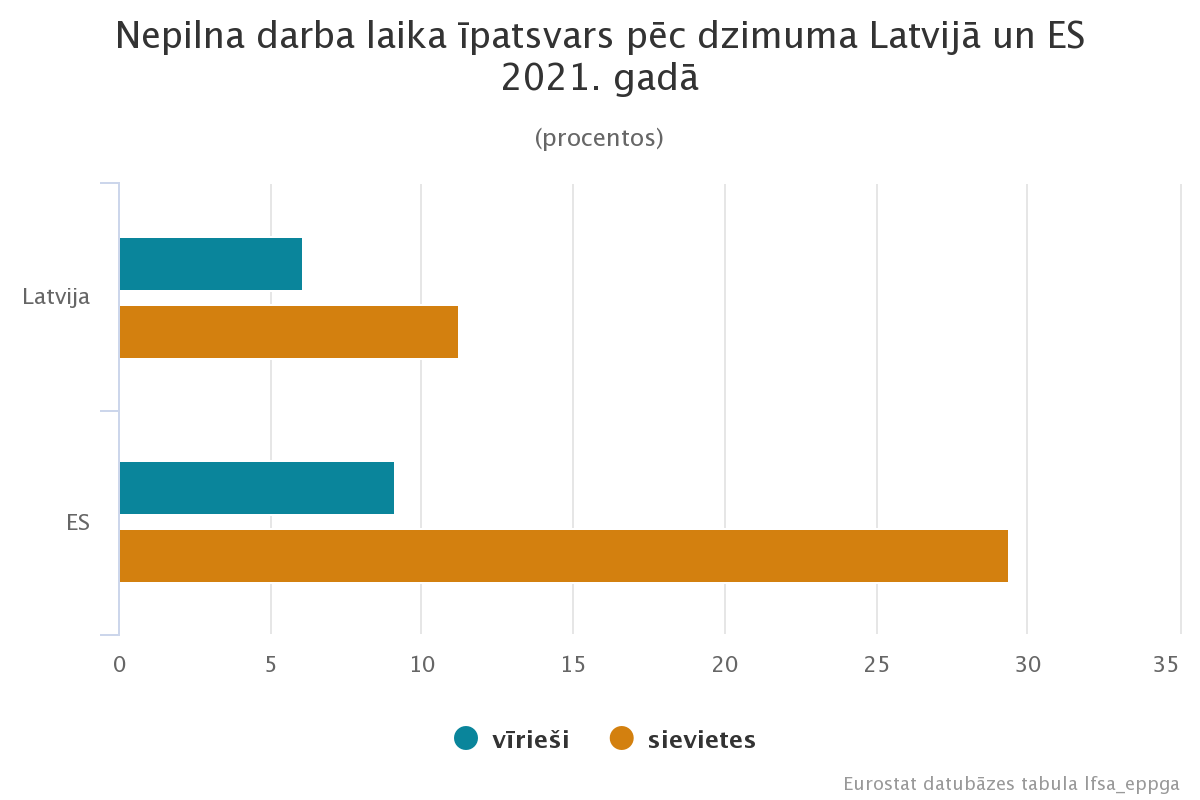 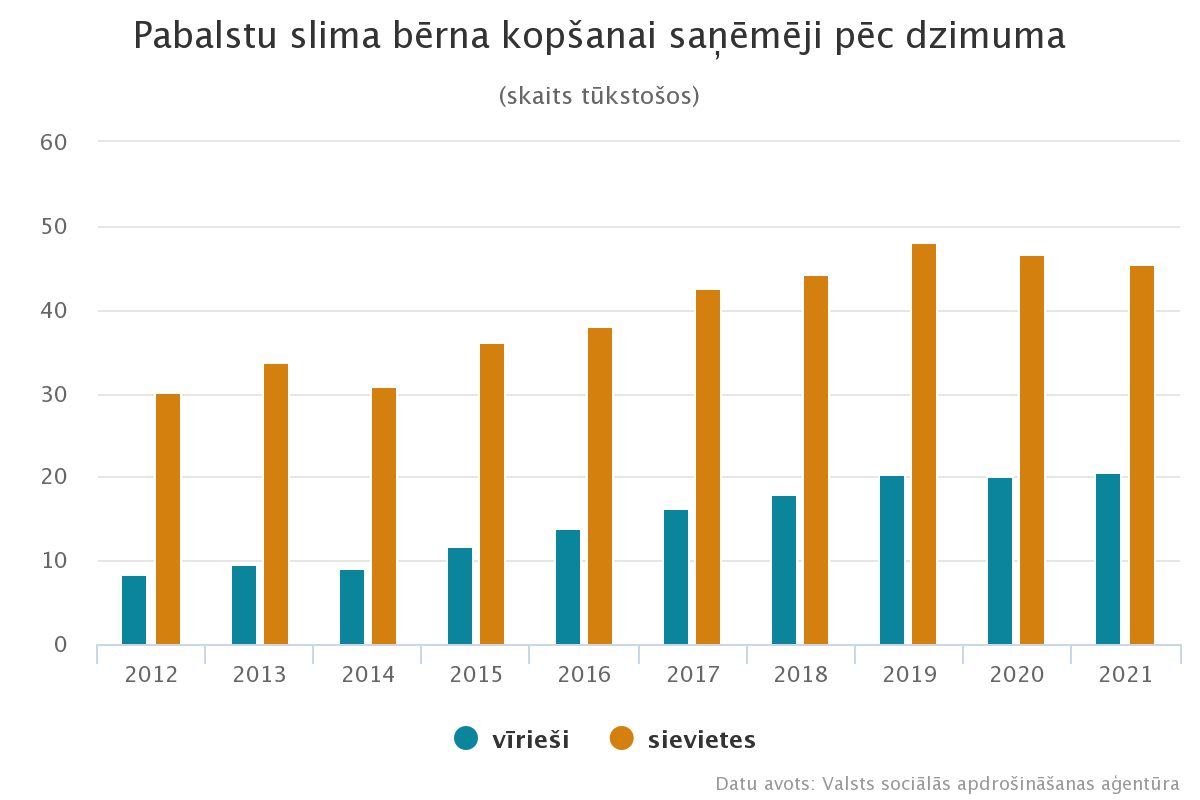 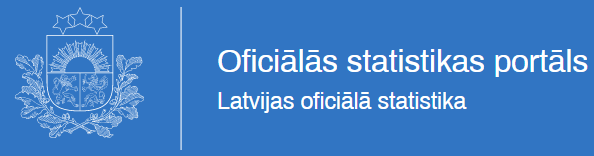 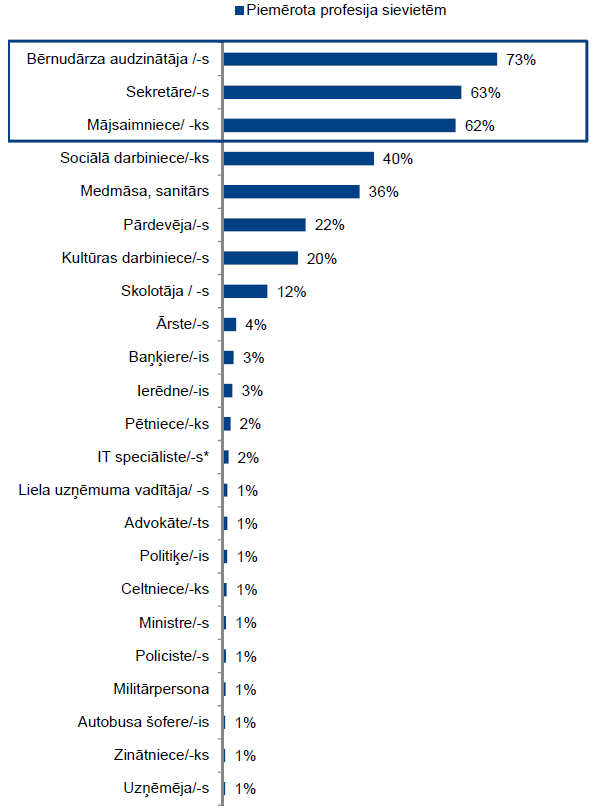 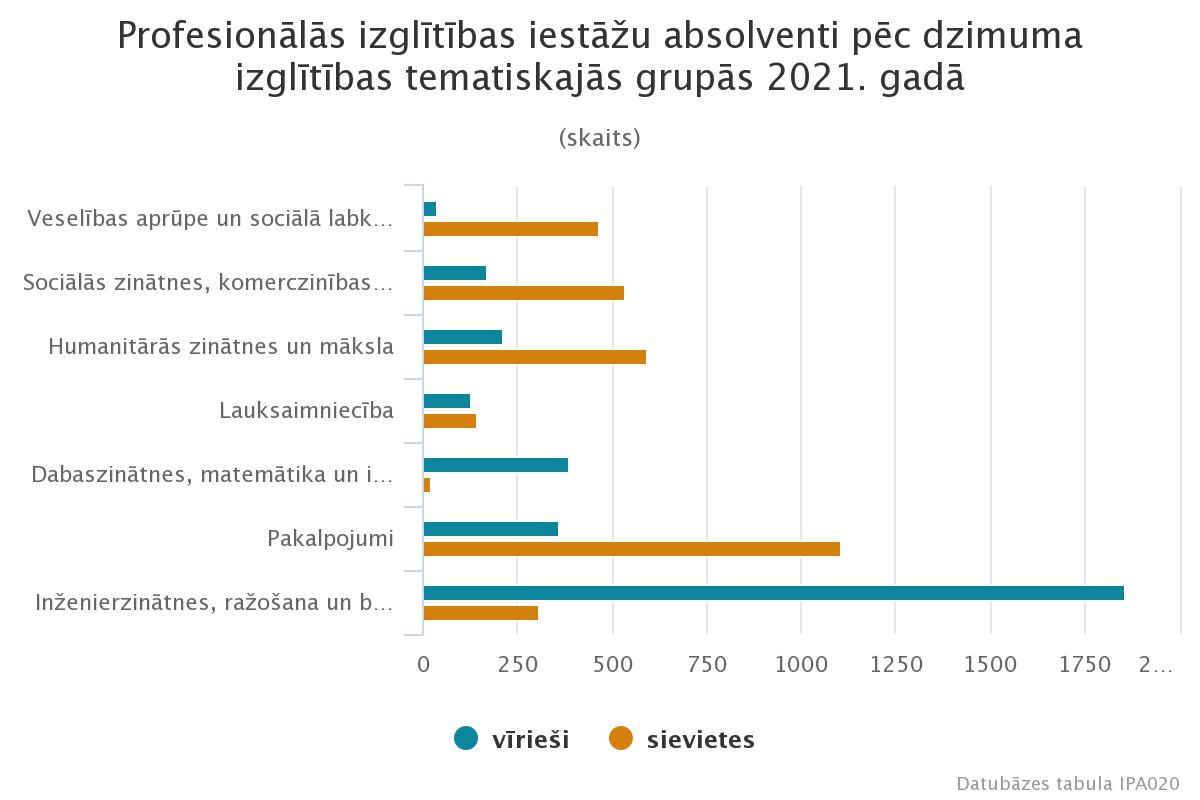 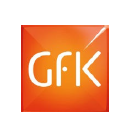 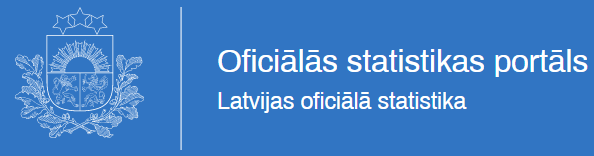 Vīrieši vidēji nopelna par 10% vairāk nekā sievietes līdzvērtīgā amatā. (CV-online pētījums 2019.gadā)
Salīdzinājums ir balstīts uz identiskiem faktoriem – līdzvērtīga amata pozīcija, darba slodze, darbinieka pieredze, izglītība un prasmes.
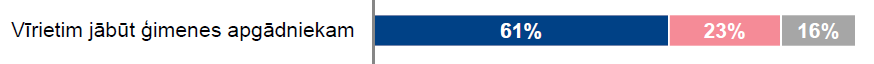 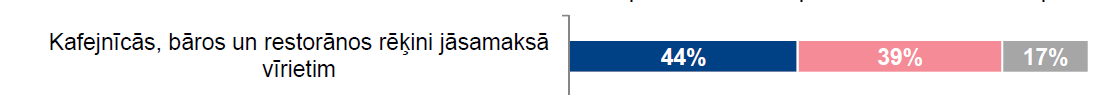 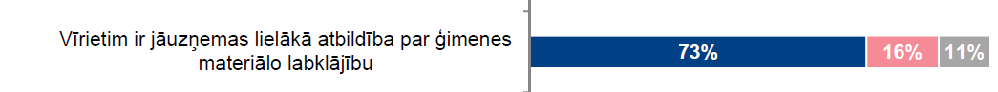 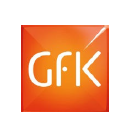 Paldies!